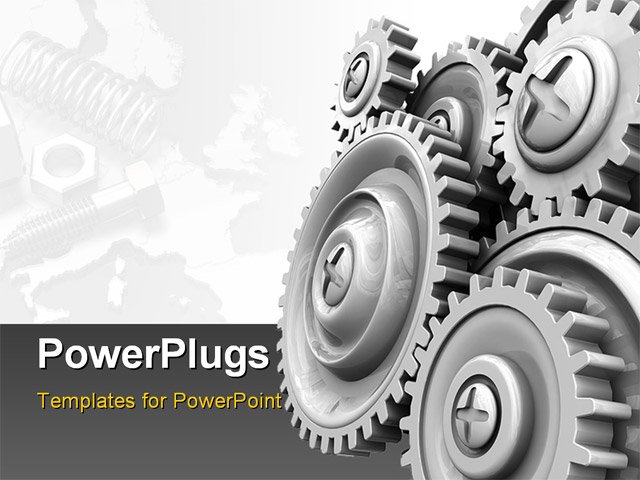 PENELITIAN TINDAKAN KELAS
ANA DHAOUD DAROIN
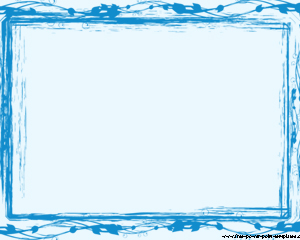 PENGERTIAN PTK
Penelitian merupakan upaya seseorang yang sistematis dan objektif untuk mencari kebenaran dan memecahkan atau menjawab suatu permasalahan. 

Penelitian Tindakan Kelas (PTK) diartikan sebagai suatu bentuk kajian yang bersifat reflektif oleh guru (pelaku tindakan) untuk meningkatkan dan memperdalam tugas serta untuk memperbaiki praktek pembelajaran di kelas
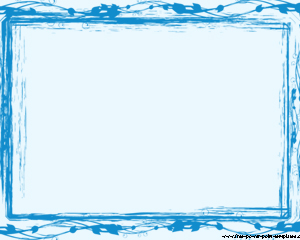 KARAKTERISTIK PTK
Masalah muncul dari kesadaran diri guru untuk memperbaiki pembelajaran yang dilakukan selama ini.
Mengumpulkan data dari praktek sendiri melalui refleksi diri (self-reflective inquiry).
Dilakukan di kelas dan fokusnya pada kegiatan pembelajaran yang berupa interaksi perilaku guru dan siswa.
Perbaikan dilakukan secara bertahap dan terus-menerus selama kegiatan penelitian, sehingga terdapat siklus yang sistematis
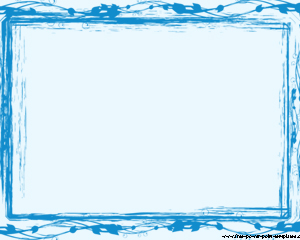 KARAKTERISTIK PTK
1. Situasional
Masalah diagnosis dari kelas;
Pemecahan masalah dilakukan di kelas yang sama.

2. Partisipatif:
Pemecahan masalah dilakukan dengan melibatkan (guru) pemilik masalah.

3. Evaluatif:
Evaluasi terhadap tindakan perubahan dilakukan terus-menerus selama tindakan perubahan.

4. Kooperatif/kolaboratif:
Pemikiran dan harapan pihak(-pihak) yang terlibat permasalahan dipadukan.
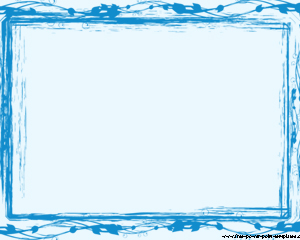 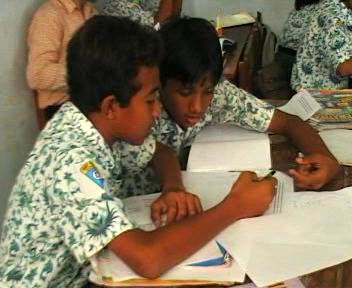 Prinsip pelaksanaan Penelitian Tindakan Kelas
Pelaksanaan penelitian tidak boleh mengganggu atau menghambat kegiatan pembelajaran.
Metodologi yang digunakan harus reliabel
Permasalahan harus menarik, nyata, tidak menyulitkan, dapat dipecahkan.
Pengumpulan data tidak mengganggu atau menyita waktu terlalu banyak.
Metode dan teknik yang digunakan tidak terlalu menyita waktu.
Harus memperhatikan etika, tatakrama penelitian   dan rambu-rambu pelaksanaan yang berlaku umum.
Kegiatan penelitian harus merupakan gerakan yang berkelanjutan (on-going).
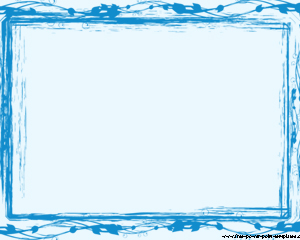 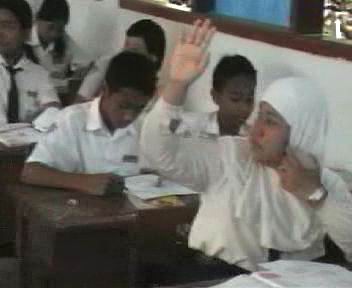 Manfaat PTK
Memperbaiki pembelajaran yang dikelolanya, sehingga memunculkan inovasi-inovasi pembelajaran
Meningkatkan profesionalisme guru, karena mampu menilai dan memperbaiki pembelajaran yang dikelolanya.
Menumbuhkan rasa percaya diri dan budaya meneliti bagi guru.
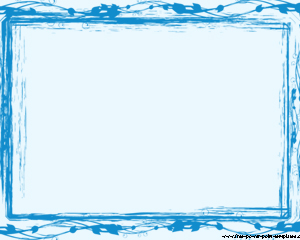 Perbandingan PTK dan Non PTK
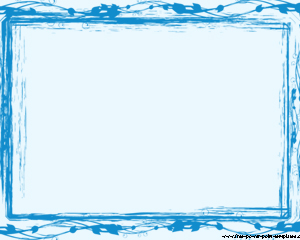 Perbandingan PTK dan Non PTK
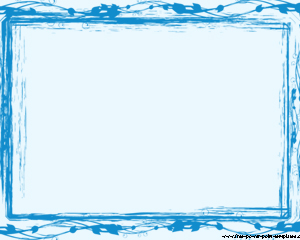 Rencana
Refleksi
Tindakan
Pengamatan
Rencana yang direvisi
Refleksi
Tindakan
Pengamatan
Model PTK
Acting
(Tindakan)
Planning 
(Perencanaan)
Observing 
(Pengamatan)
(Reflecting)
Refleksi
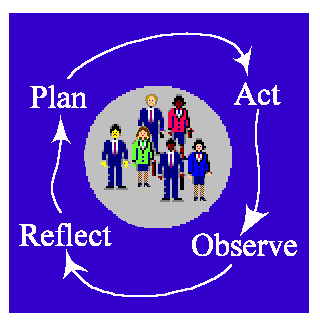 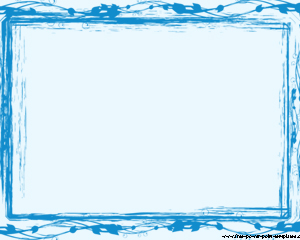 Kegiatan dalam PTK = Siklus
10
TERIMAKASIH